PARADIGMAPENELITIAN
Dr. Putu Sudira, M.P.
putupanji@uny.ac.id – 08164222678
http://staff.uny.ac.id/cari/staff?title=Putu+Sudira
Sek.Prodi PTK PPs  UNY, peneliti terbaik Hibah Disertasi 2011, lulusan cumlaude S2  TP PPs UGM – S3 PTK PPS UNY; Kantor: Vocational and Technology Education Lantai II sayap   timur  Gedung Pascasarjana UNY
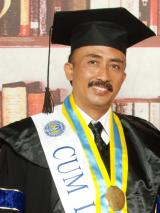 Dr.  Putu Sudira, M.P.  Prodi PTK PPs UNY
Pengertian
Suatu Gejala dapat diklasifikasikan
Hubungan Gejala bersifat Kausal/Sebab Akibat.
Pola hubungan antar Variabel disebut PARADIGMA.
Dr.  Putu Sudira, M.P.  Prodi PTK PPs UNY
PARADIGMA
POLA Pikir yang menunjukkan hubungan antar Variabel yang akan diteliti.
Menunjukkan jenis dan jumlah rumusan masalah yang perlu dijawab melalui Penelitian
Dr.  Putu Sudira, M.P.  Prodi PTK PPs UNY
PARADIGMA
Teori yang digunakan untuk merumuskan HIPOTESIS (Jumlah dan jenisnya)
Teknik Analisis Statistik yang digunakan.
Dr.  Putu Sudira, M.P.  Prodi PTK PPs UNY
PARADIGMA sederhana
X
Y
r
Rumusan Masalah Deskriptif:
Bagaimana X (Kompetensi Guru)
Bagaimana Y (Performance Guru)
Rumusan Masalah Asosiatif
Bagaimana hubungan/pengaruh antara Kompetensi Guru dengan Performance Guru
Dr.  Putu Sudira, M.P.  Prodi PTK PPs UNY
MACAM-MACAMVARIABEL
TEORI:
Kompetensi Guru dan Performance Guru

HIPOTESIS:
Deskriptif:
Kompetensi Guru telah mencapai 80%
Peformance Guru telah mencapai 50%
Dr.  Putu Sudira, M.P.  Prodi PTK PPs UNY
MACAM-MACAMVARIABEL
HIPOTESIS:
Asosiatif:
Ada hubungan yang positif dan signifikan antara kompetensi Guru dengan performance guru.
Dr.  Putu Sudira, M.P.  Prodi PTK PPs UNY
INTERELASI VARIABEL
Teacher  Certification
External Teacher  Education &Training
INDUSTRIAL ENVIRONMENT
I C T
Curriculum characteristics
Teacher Competence
School-based Teacher  Education
Teacher Performance
Student Learning  Experience
STUDENT LEARNING OUTCOMES
Pre-existing teacher characteristics
School Organizational Environment
Learning 
Resources
equipment
Classroom/ Workshop  Environment
Individual characteristics
Buat Contoh-contoh MODEL HUBUNGAN:1. Variabel Independen dan Variabel Dependen2.  Variabel Independen, Variabel Moderator,  dan Variabel Dependen 3. Variabel Independen, Variabel Moderator,  Variabel Inverting, dan Variabel Dependen
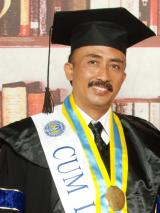 Dr.  Putu Sudira, M.P.  Prodi PTK PPs UNY
TerimakasihBelajar Budayanya orang Hidup Panji Sudira
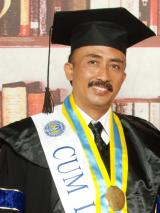 Dr.  Putu Sudira, M.P.  Prodi PTK PPs UNY